EVALUACIÓN FORMATIVA
Proyecto: Todos al Teatro.
¿Qué estrategia de evaluación utilizó?
Diagnóstica
Observación
Diálogo reflexivo
Preguntas reflexivas
Autoevaluación
Coevaluación
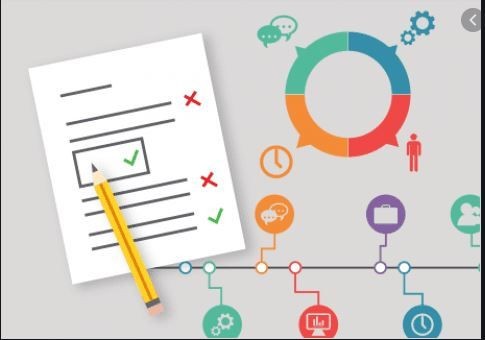 ¿Qué evidencias demuestran el logro de aprendizajes en sus alumnos?
Diario de grupo
Cuaderno de los alumnos y alumnas.
Rúbricas
Listas de cotejo (maestra y alumnos)
¿Cómo definió  los criterios para evaluar el aprendizaje?
Libro de maestro 
Aprendizajes Clave.
Diagnóstico
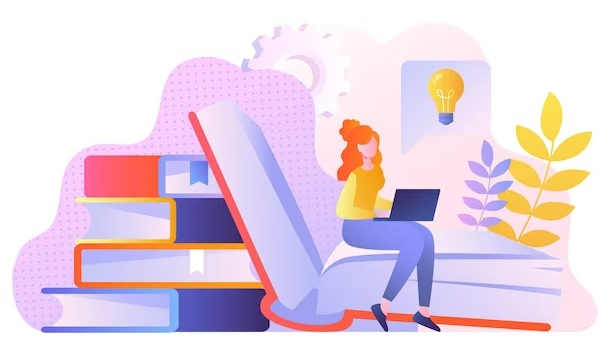 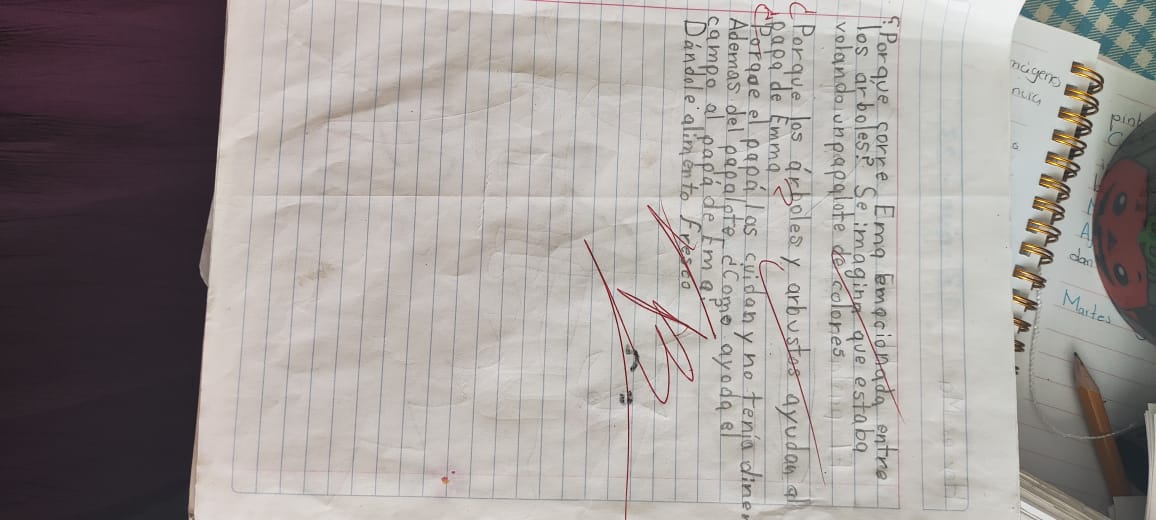 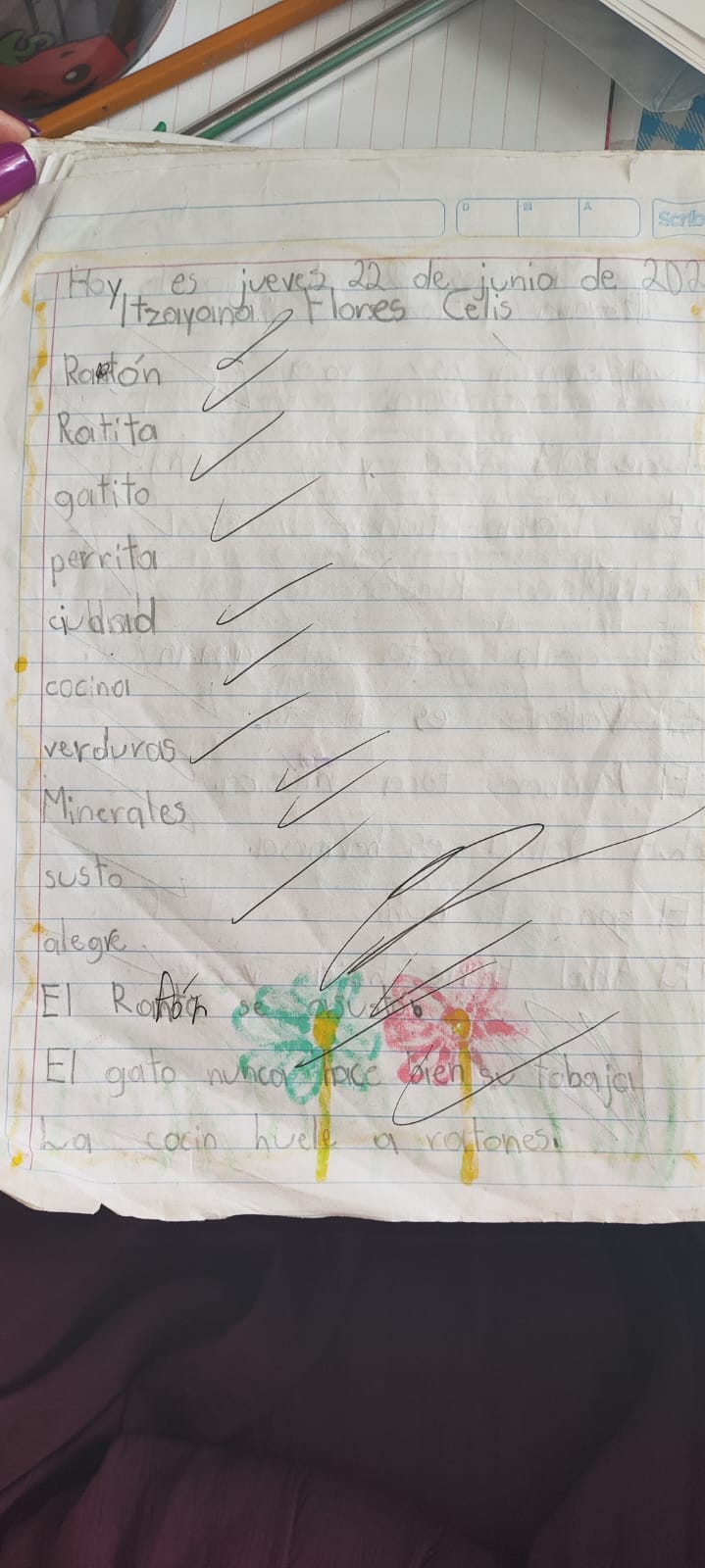 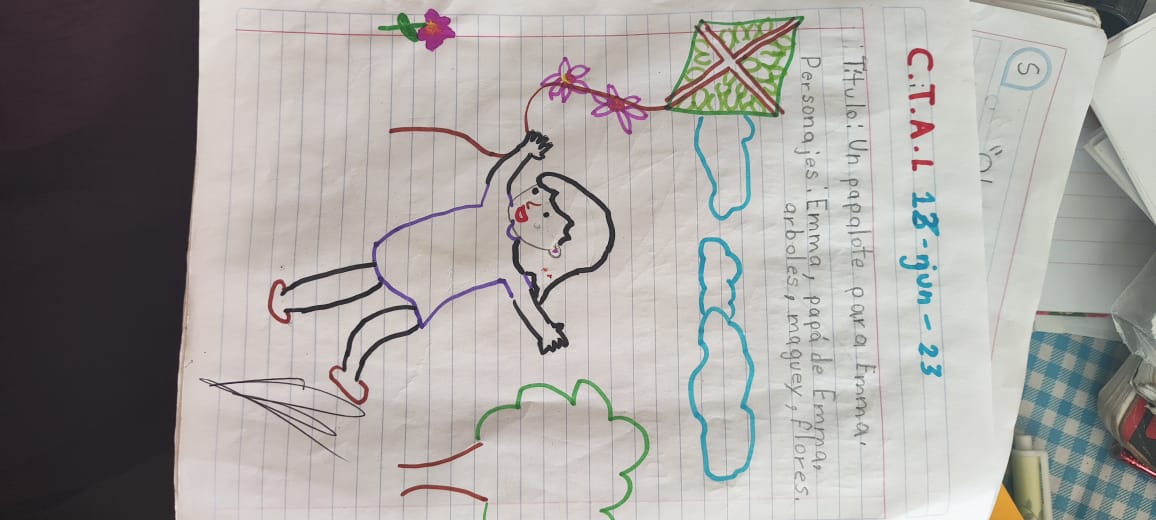 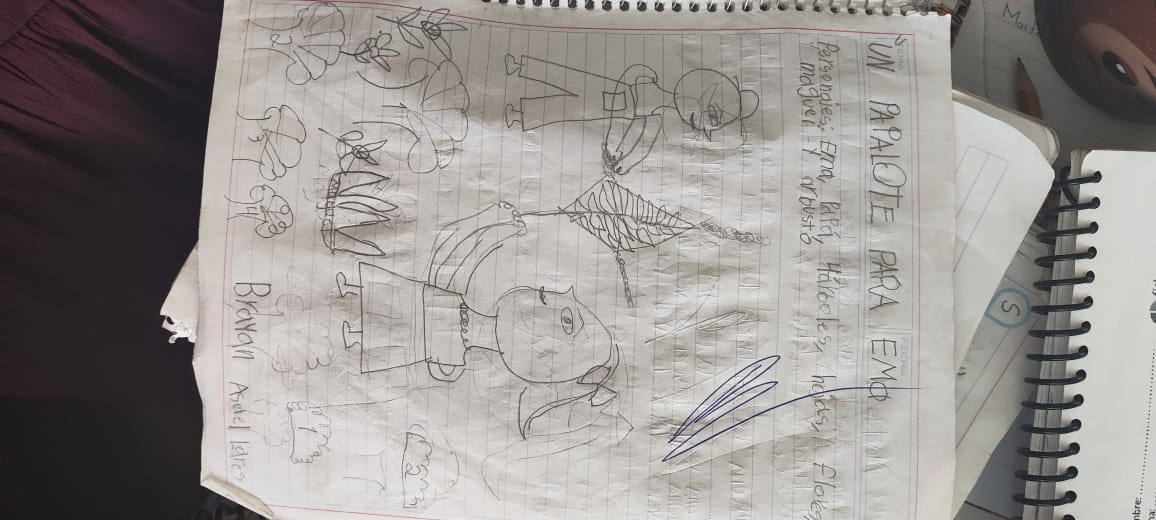 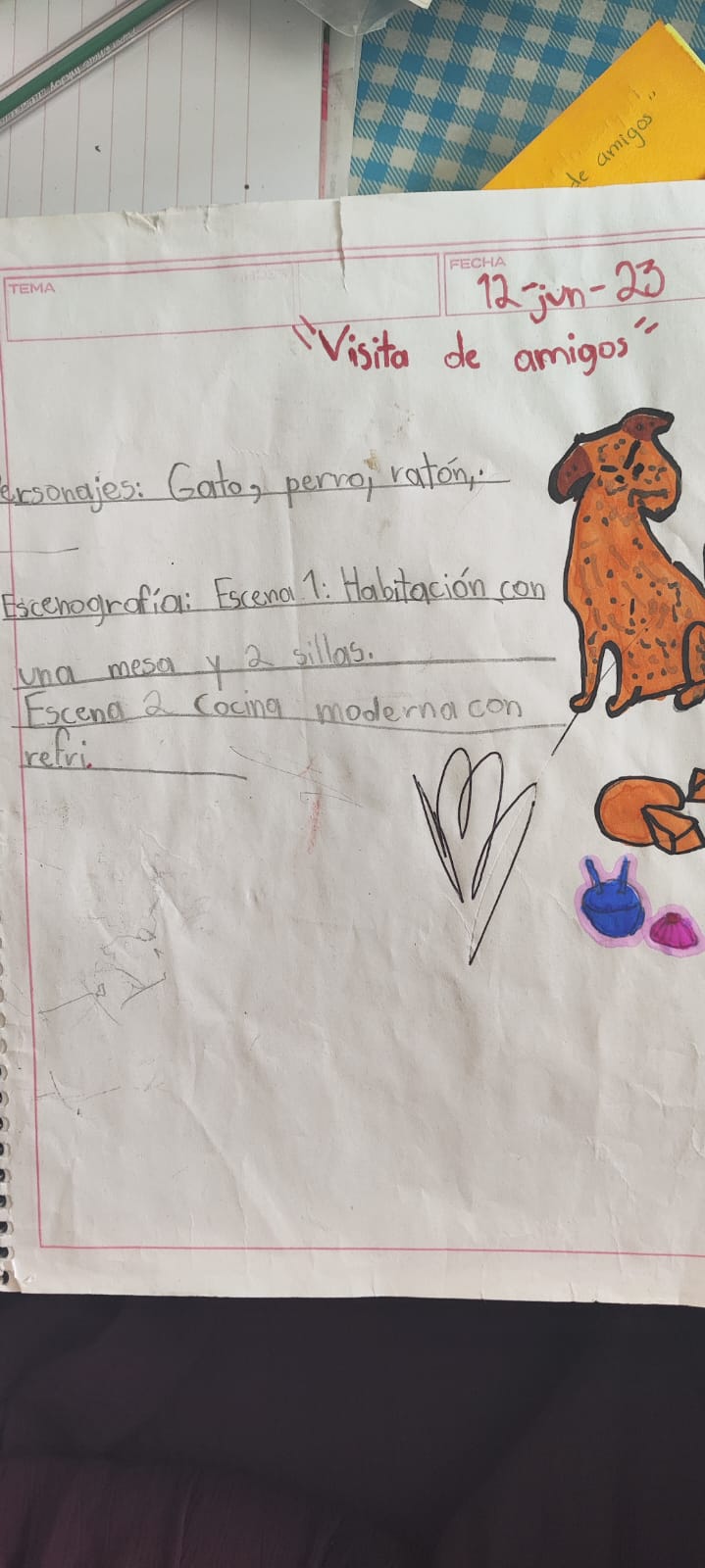 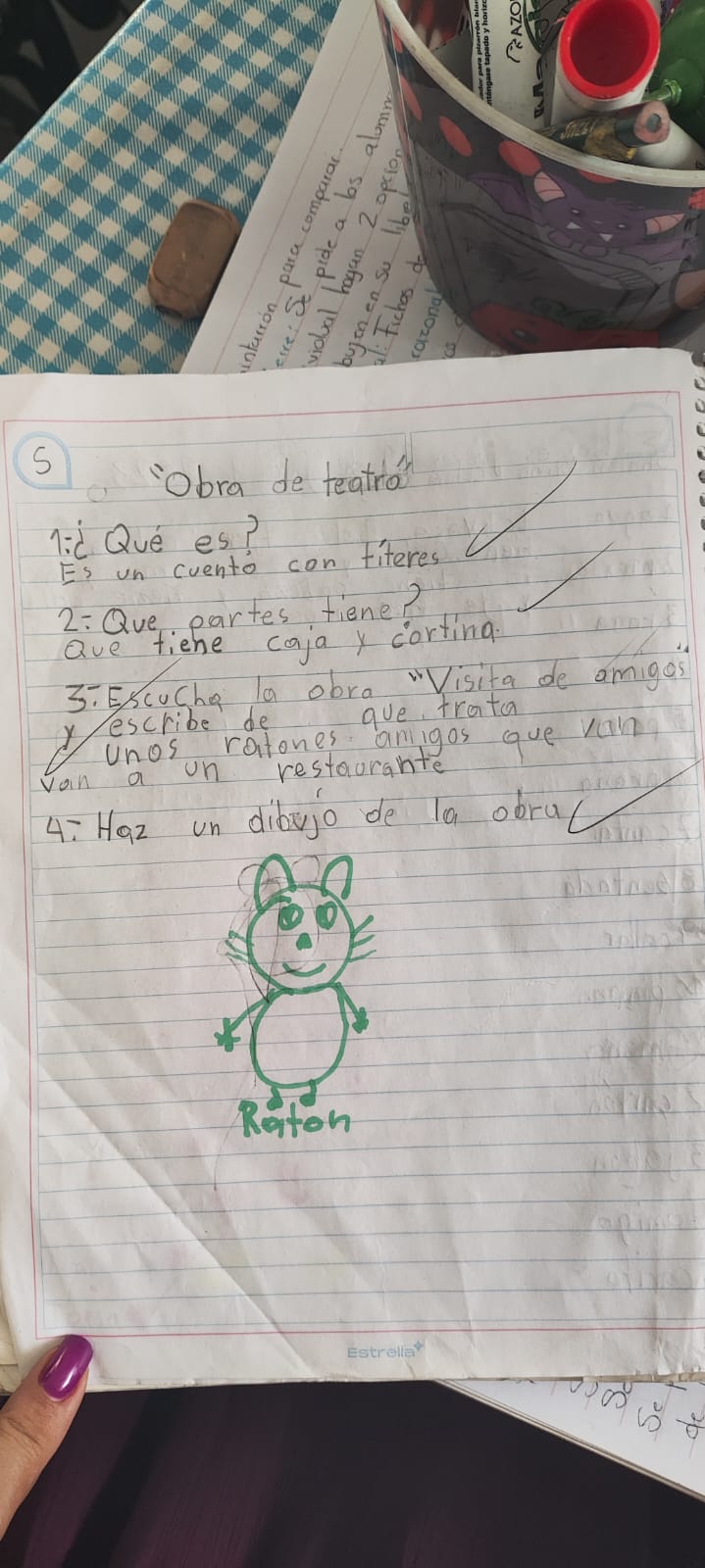 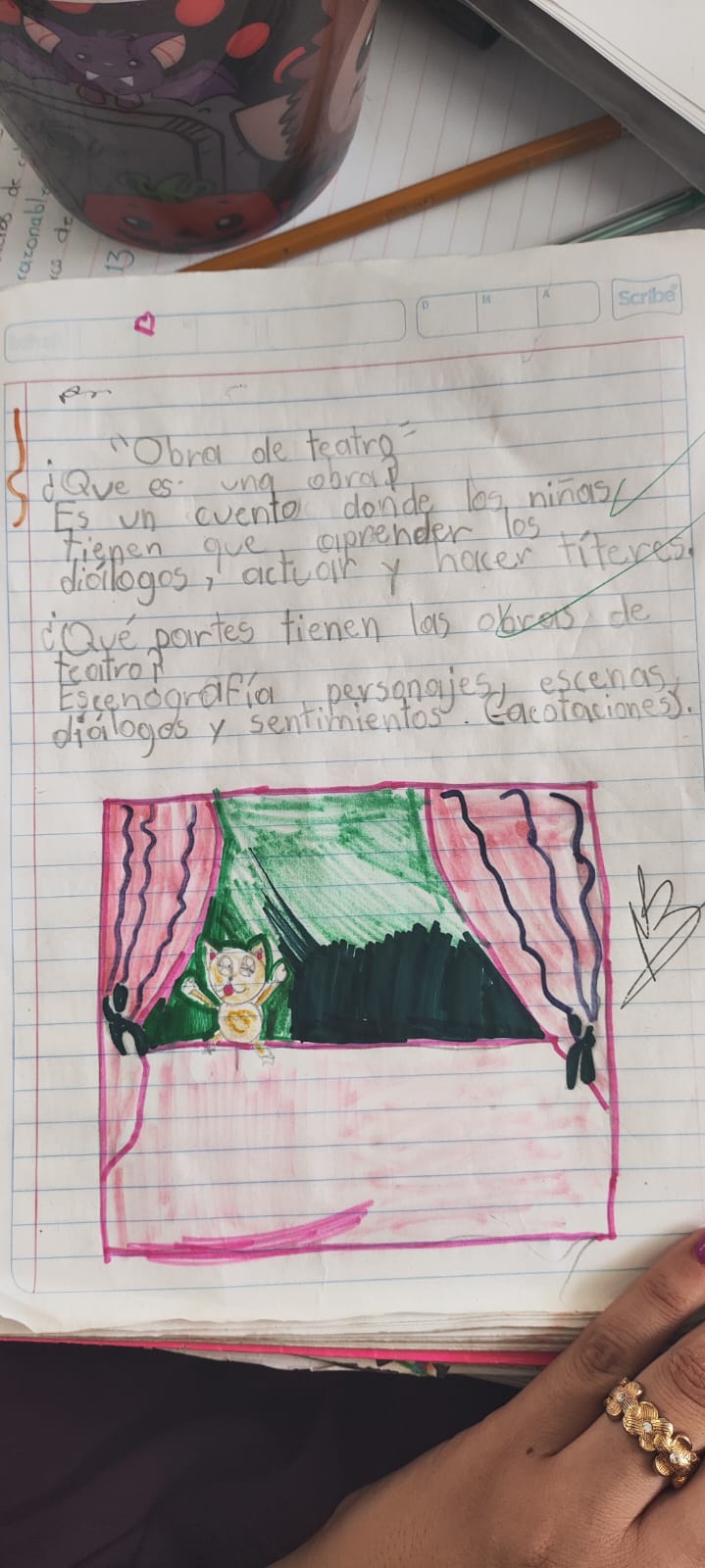 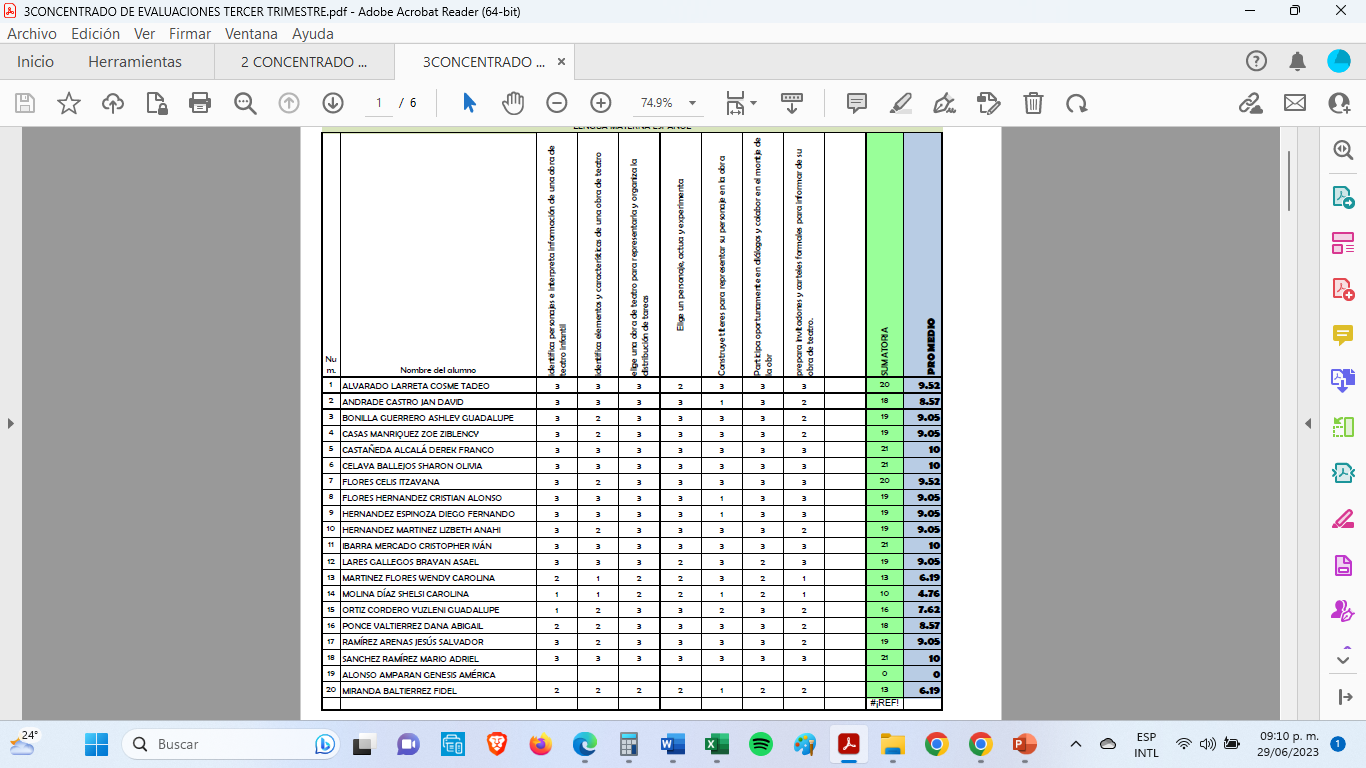 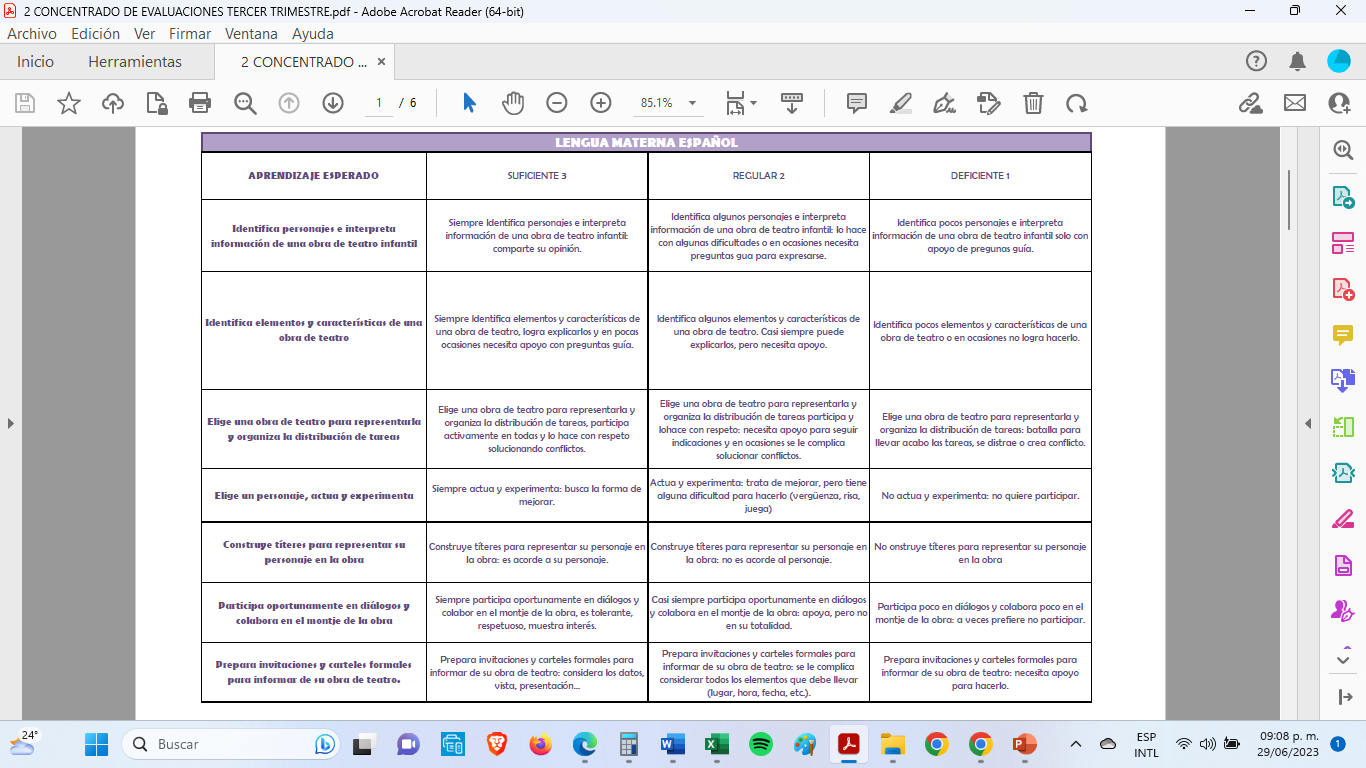 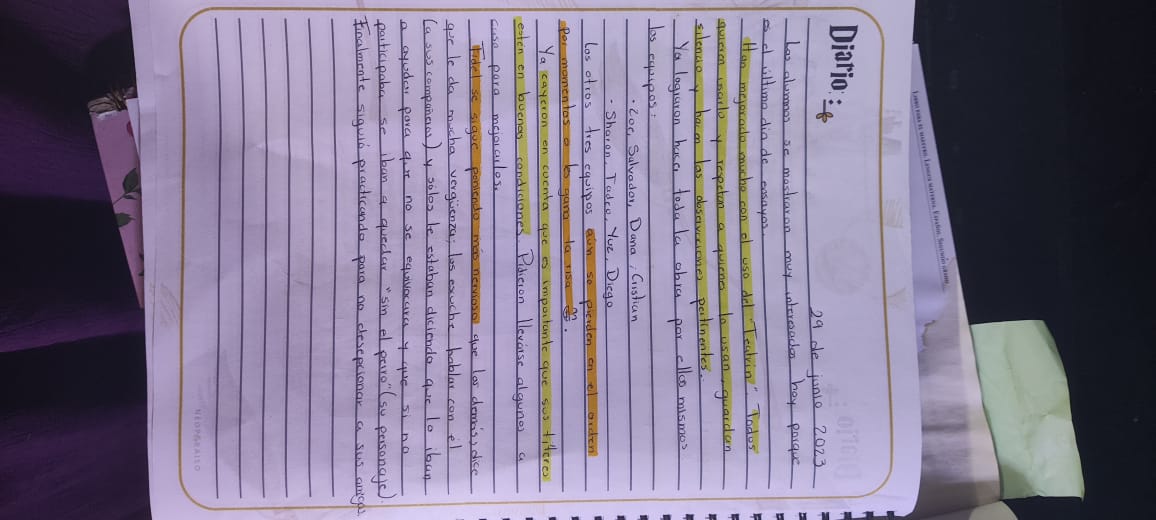 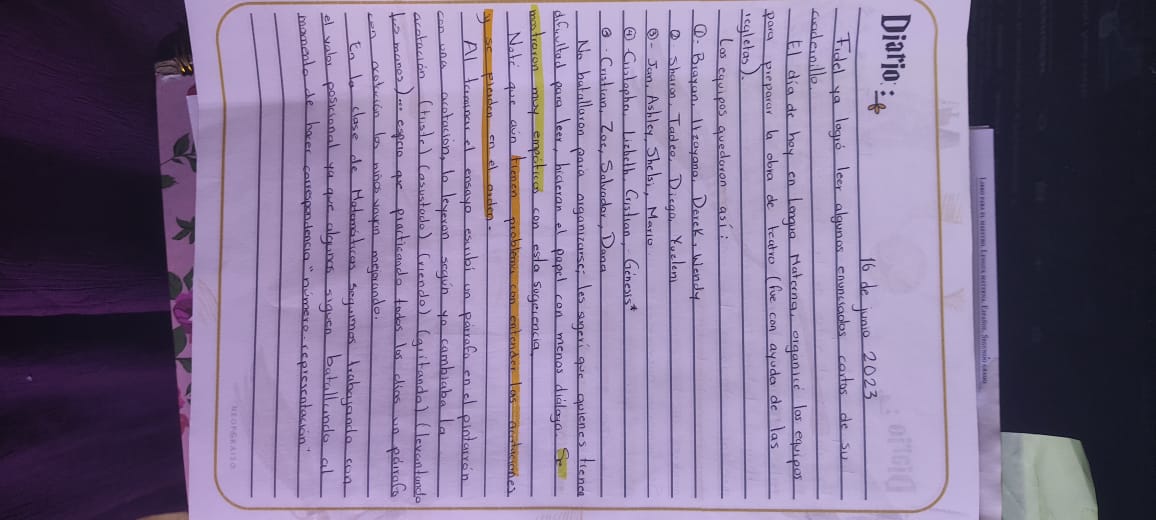 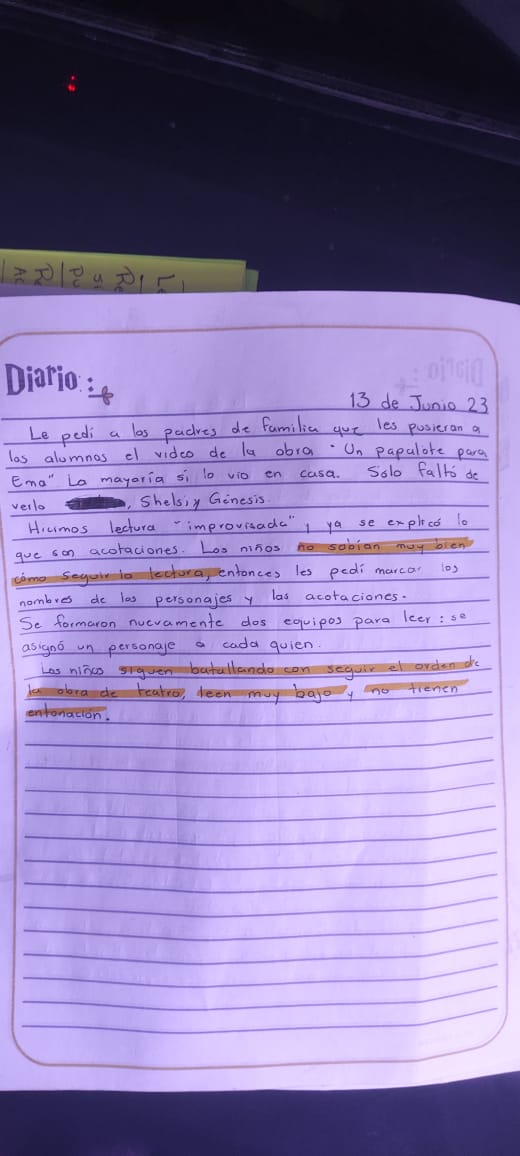 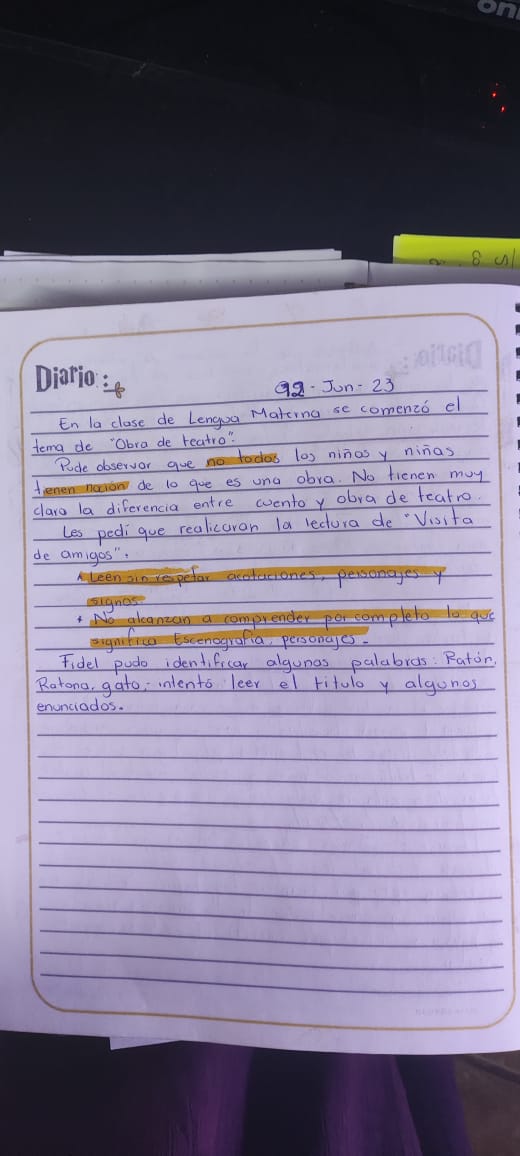 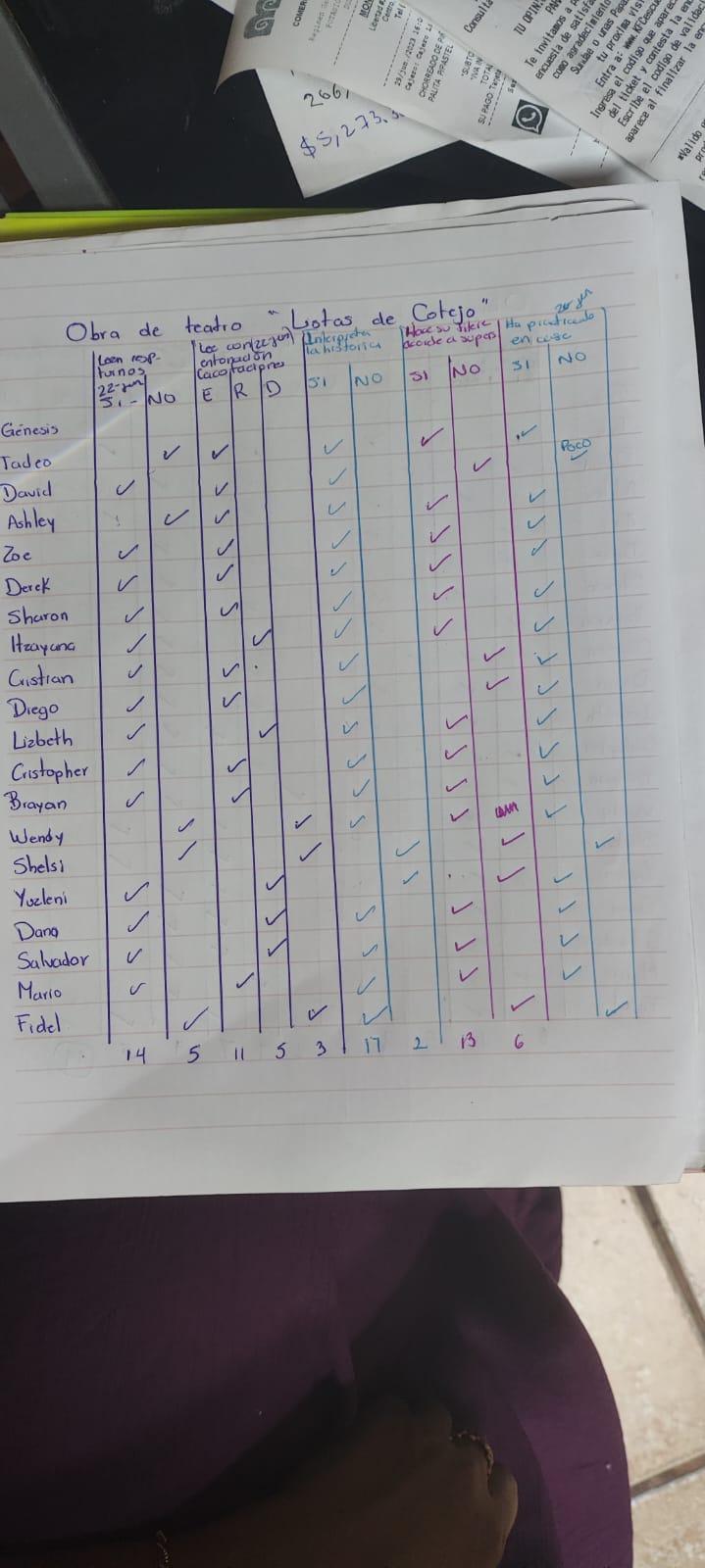 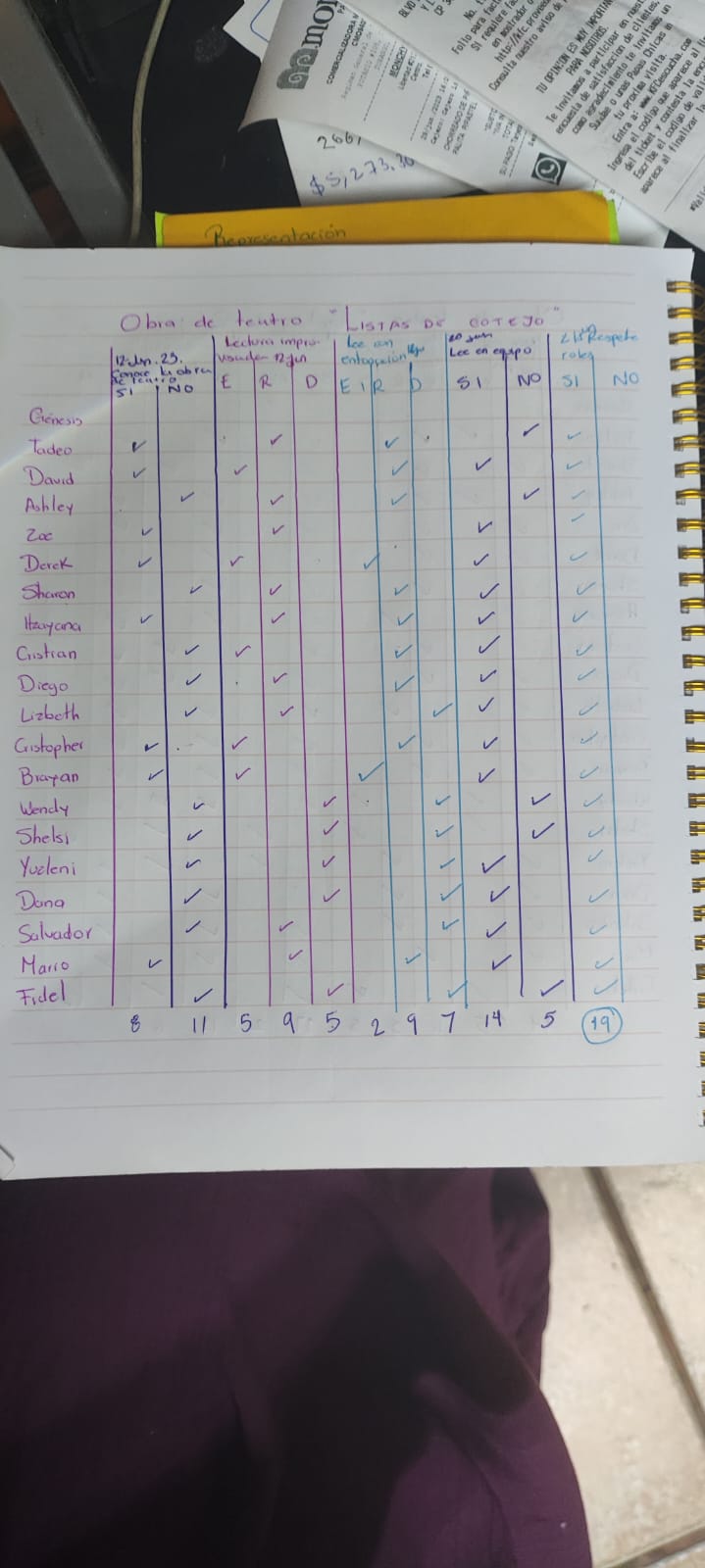 ¿Cómo ha sido la participación de los alumnos en su proceso de evaluación?
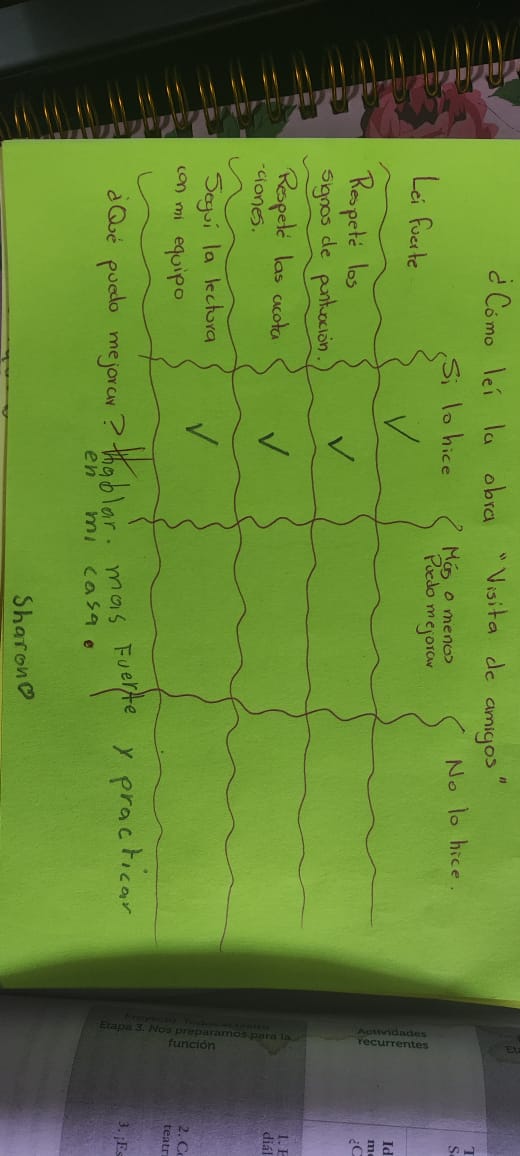 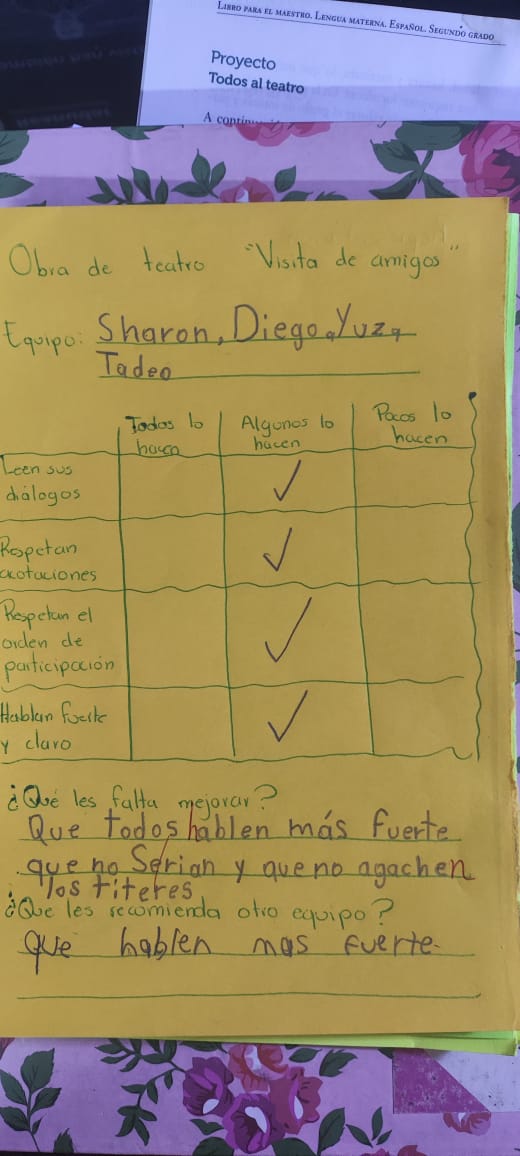 Participan en la reflexión en el grupo.
Son activos: discuten y resuelven.
Prudentes y empáticos: Entienden que no todos tenemos las mismas capacidades y habilidades.
AUTOEVALUACIÓN
COEVALUACIÓN
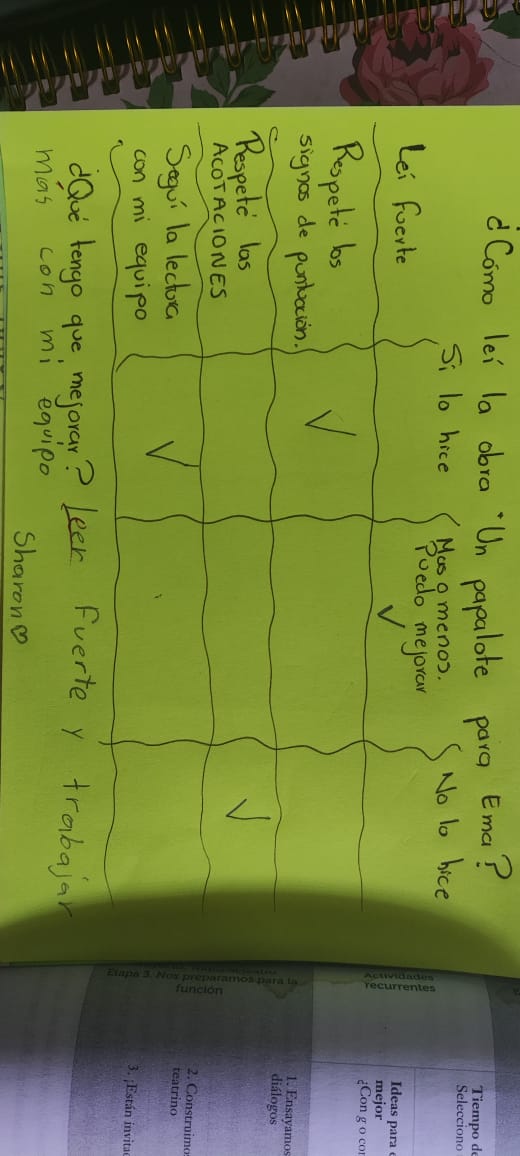 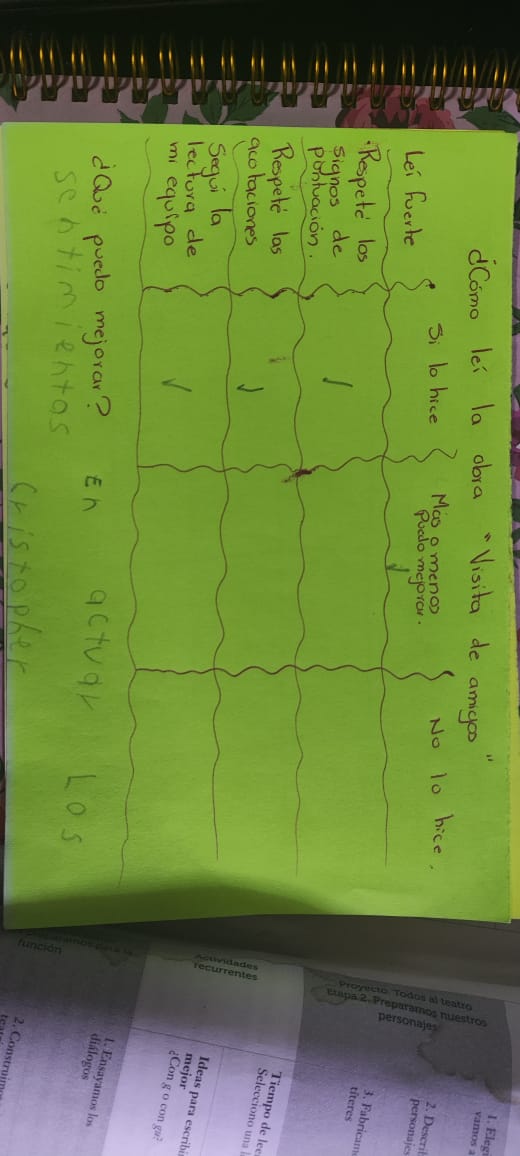 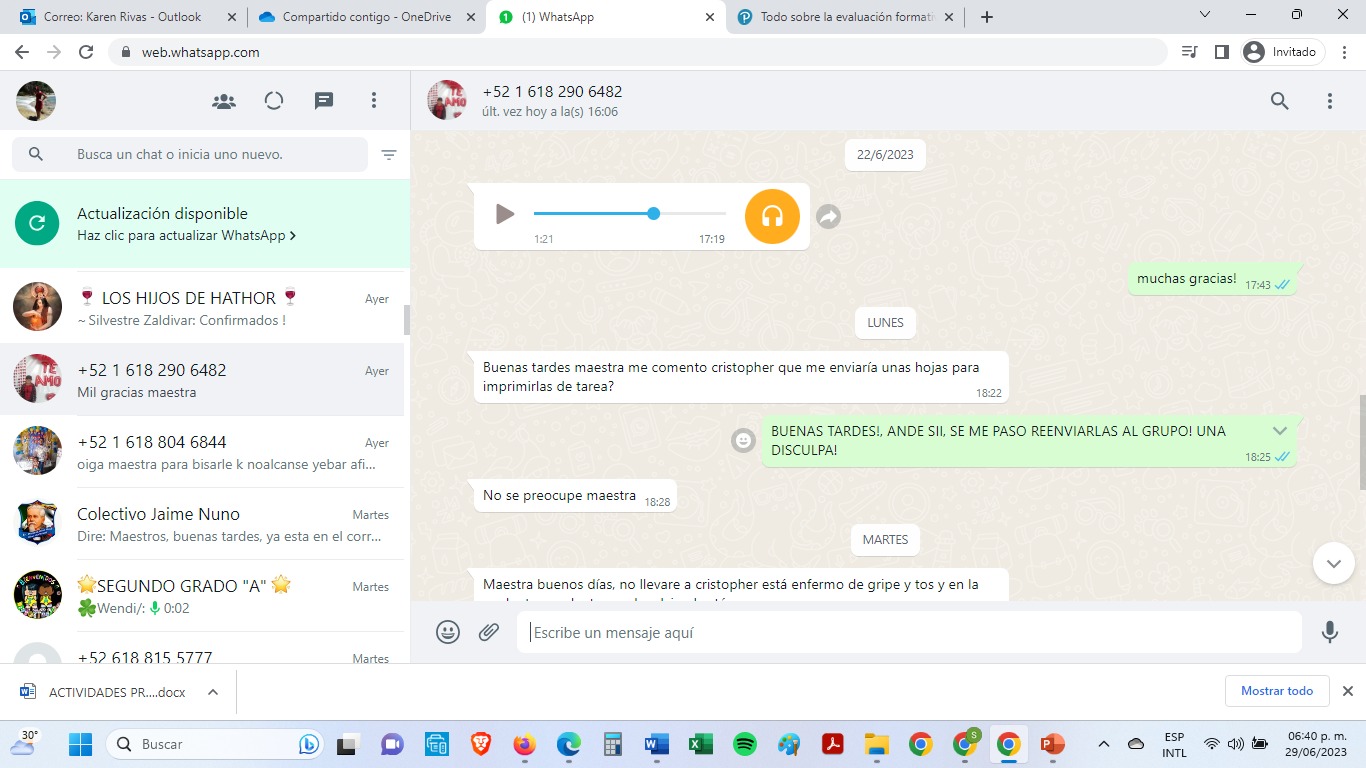 ¿Cuál ha sido la participación de los padres en la evaluación de sus hijos?
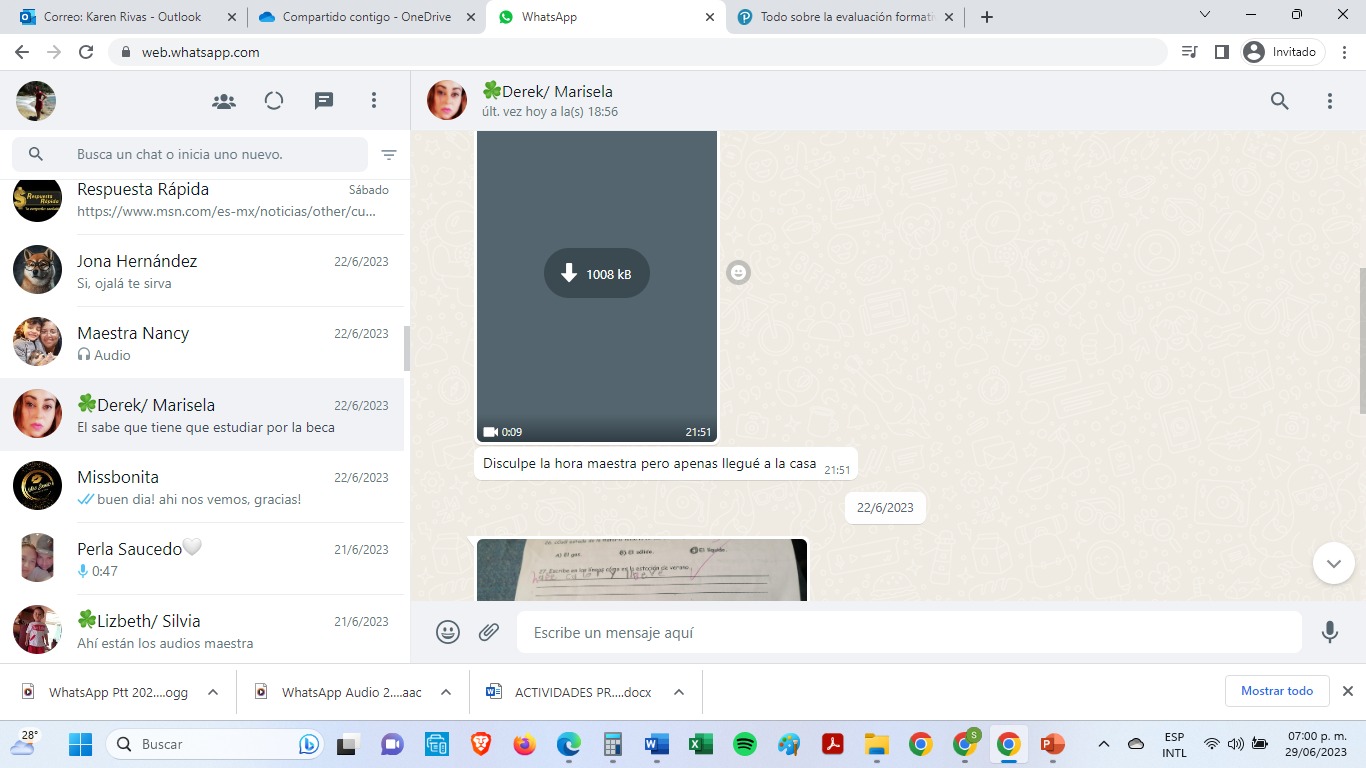 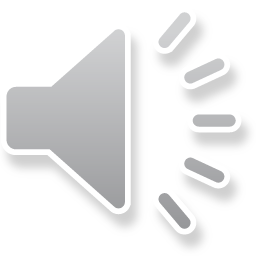 PROCESO
ACERCAMIENTO
COLABORACIÓN
CONSTANTES
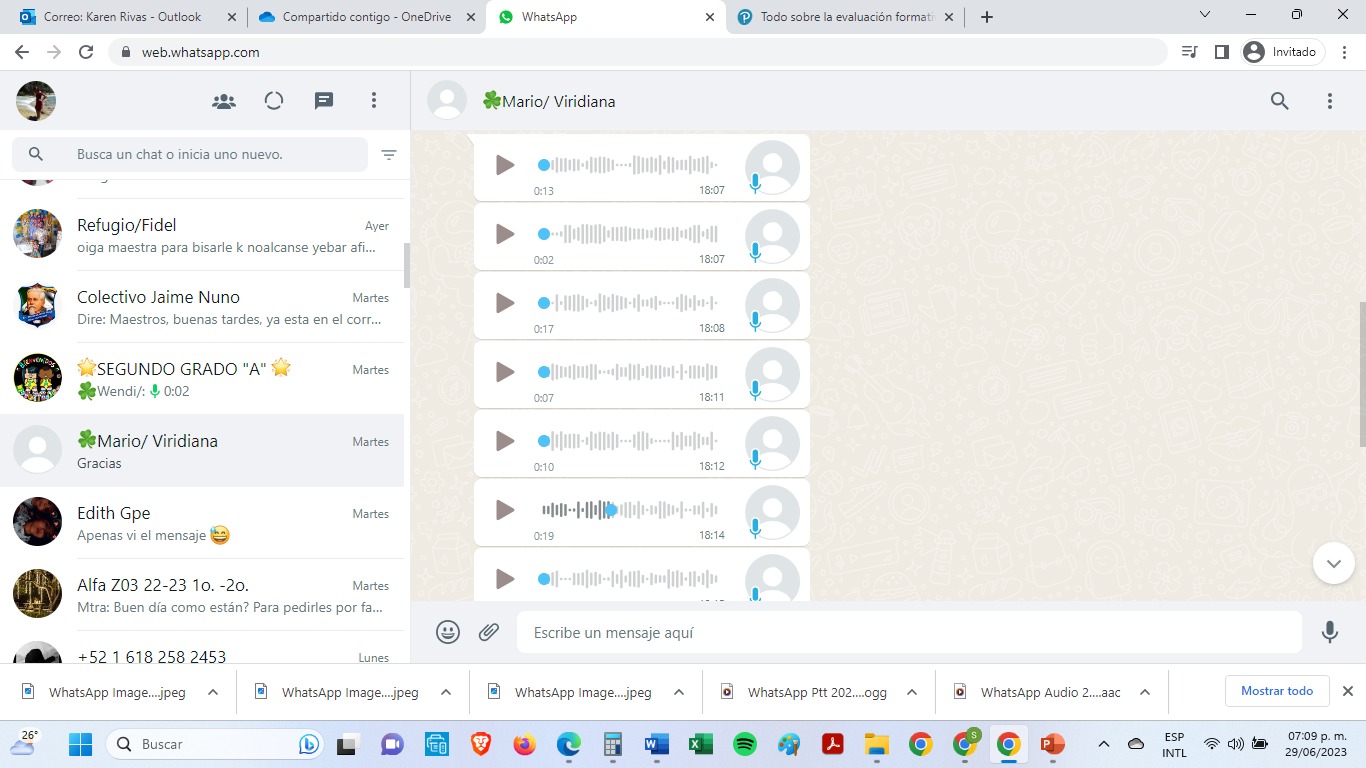 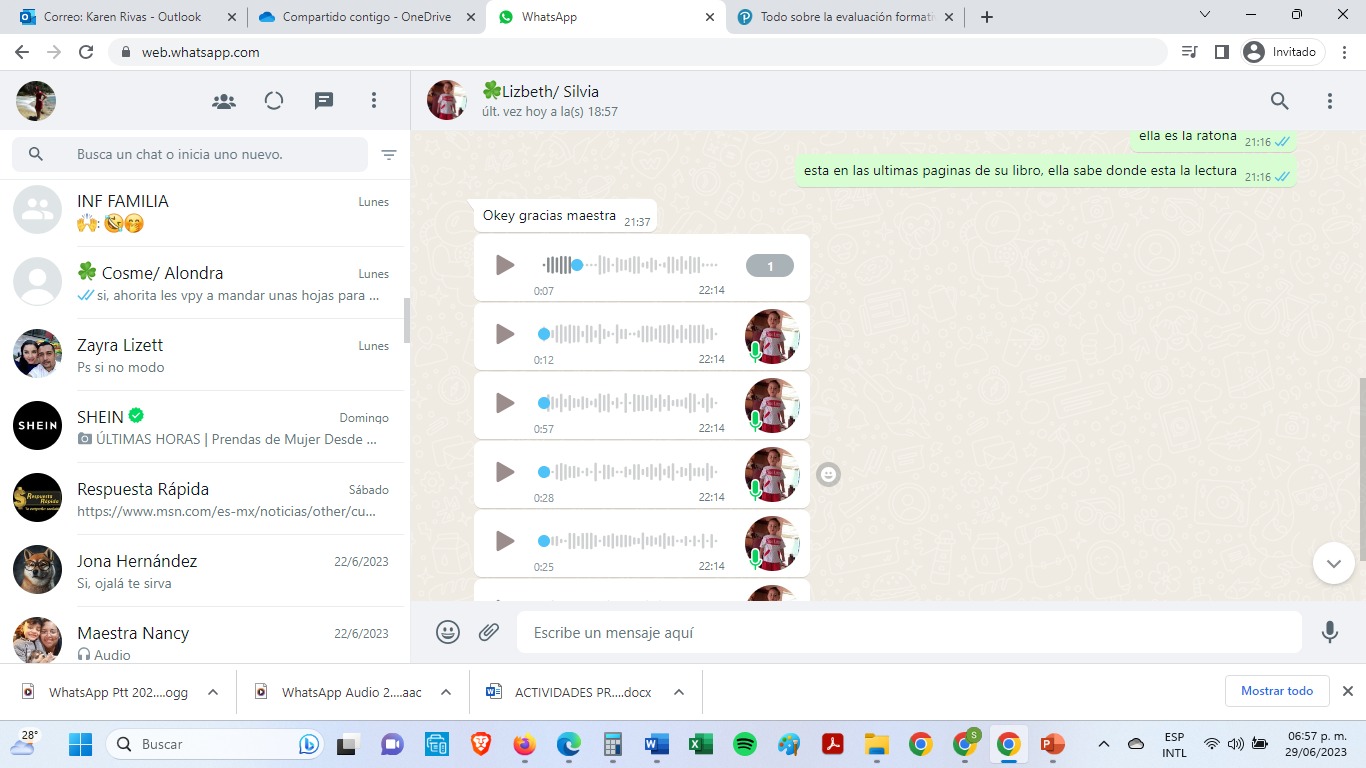 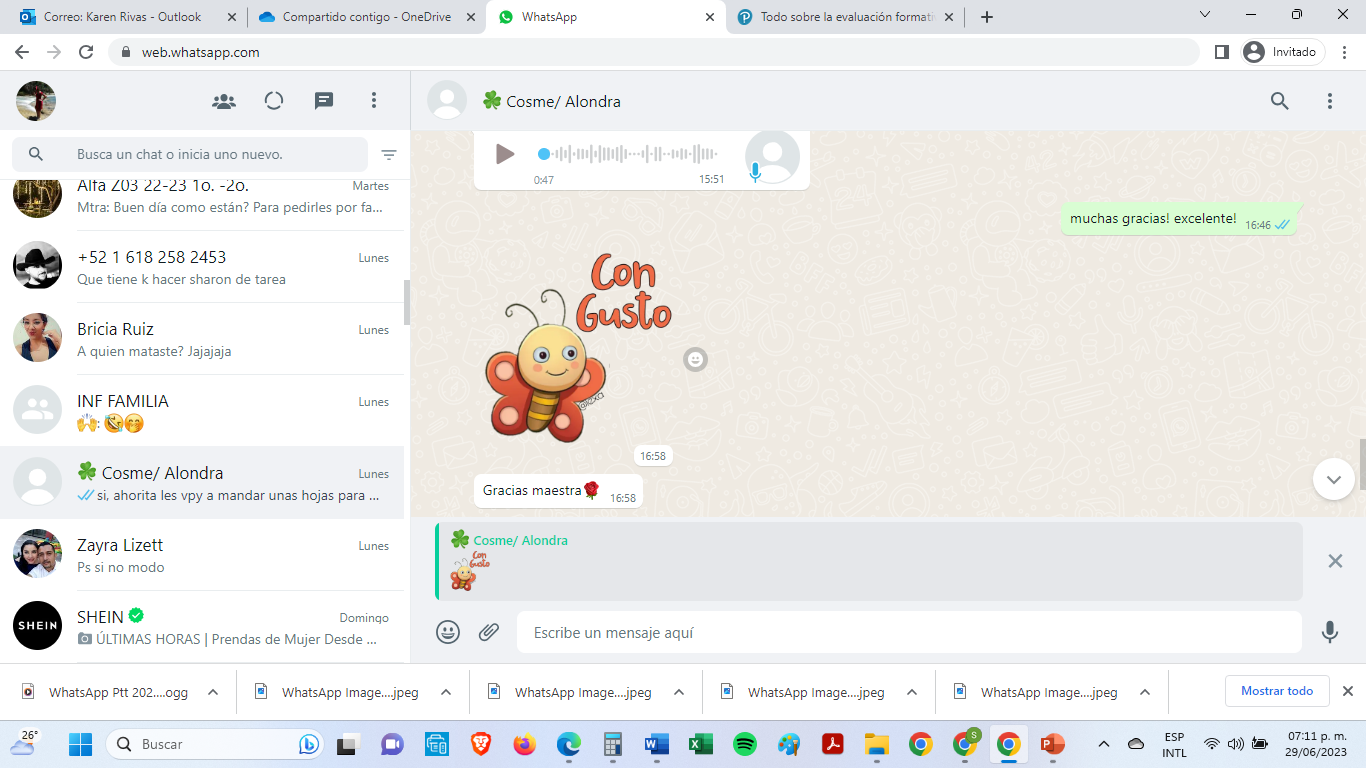 SOLO 2, NO SE HAN INVOLUCRADO
Conclusión: ¿Qué opinión merece la evaluación formativa dentro de un trabajo por proyectos o de una metodología globalizadora?
La evaluación formativa permite conocer realmente las capacidades, habilidades, valores, actitudes de los alumnos. Los alumnos se vuelven participes activos y conscientes de su proceso de aprendizaje, además que involucra a todos los actores educativos.
Permite que el docente tenga herramientas necesarias para mejorar su práctica a favor de lo que sus alumnos necesiten.
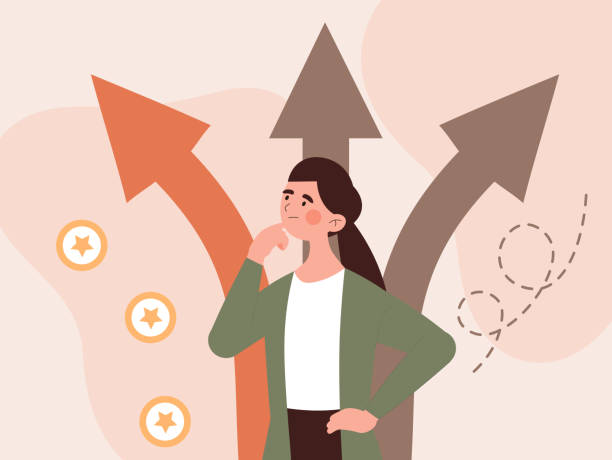